CLT床版と鋼製防護柵の接合部の挙動
7016833 髙橋佑輔
CLT:Cross Laminated Timber (直交集成板)
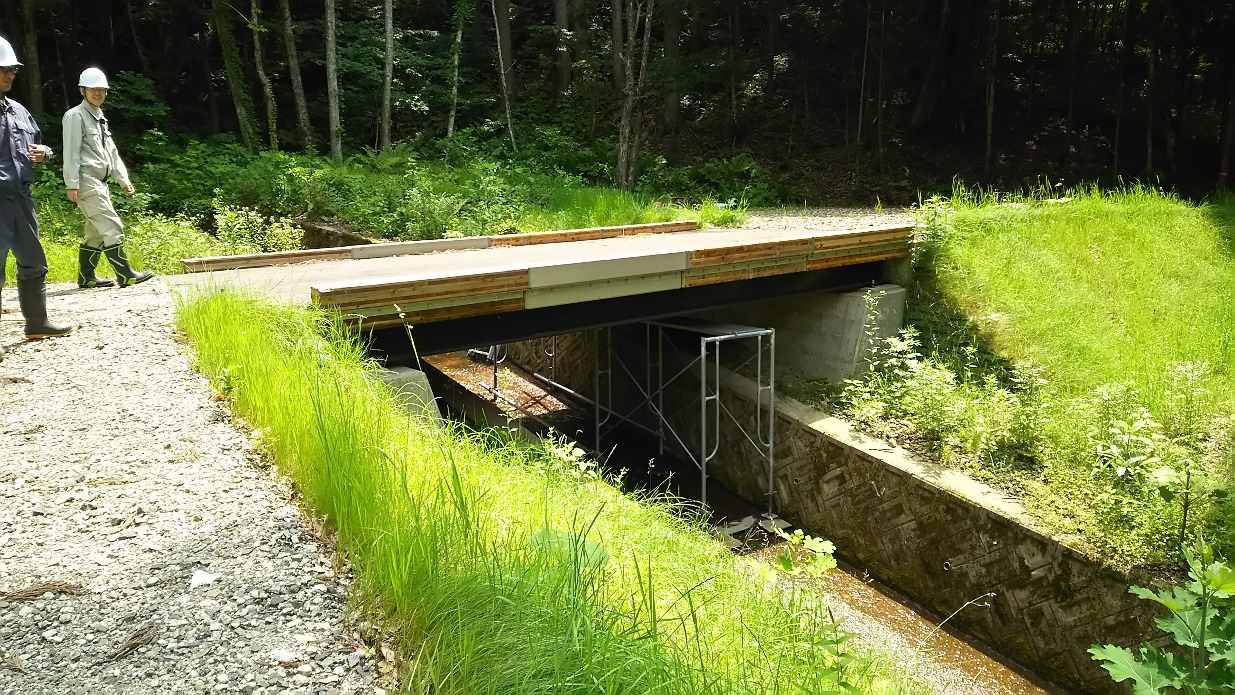 建築材料として普及
→土木分野でも有効活用
　・比較的軽量
　・疲労耐久性が高い
→橋梁床版として活用
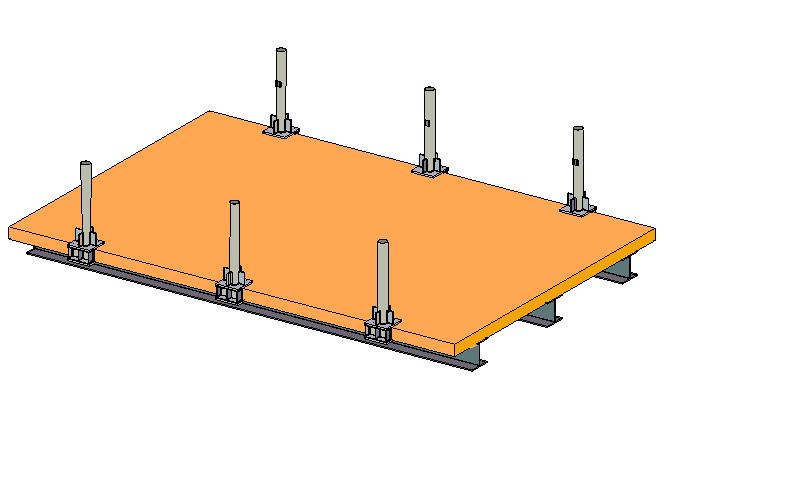 防護柵の設置が必須
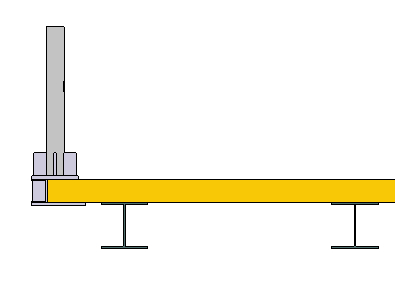 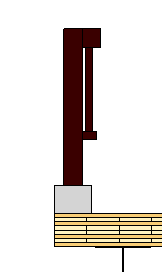 直接取り付け
有限要素法(FEM)で
接合部の挙動を解析
コンクリート地覆
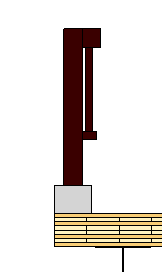 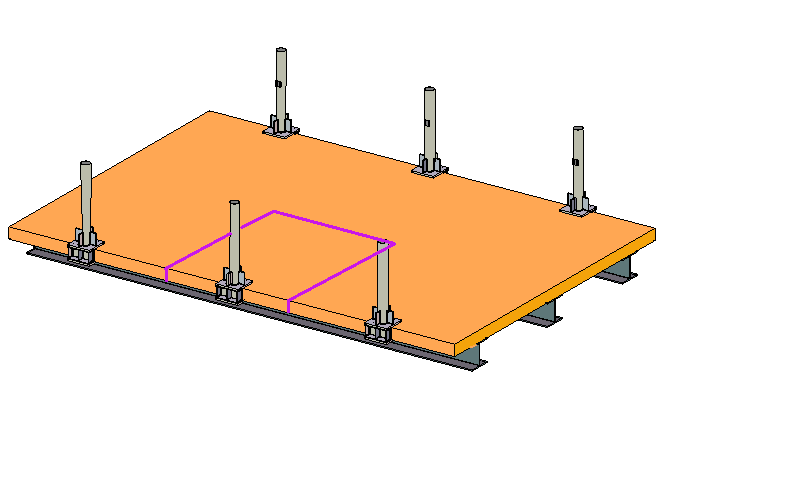 解析モデル
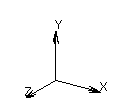 t=4.5mm
45kN 載荷
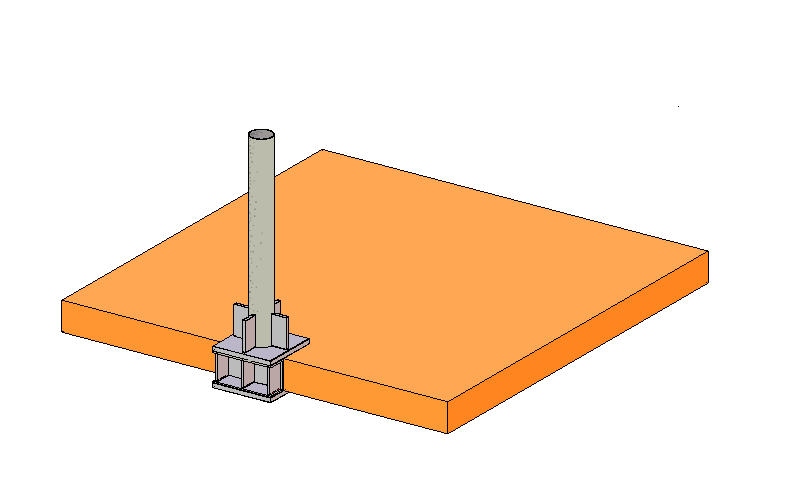 CLT床版
2m
2m
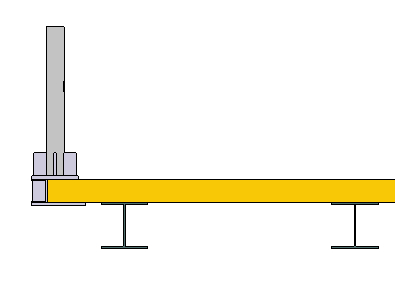 300mm
縦:350mm
CLT
σ
σ
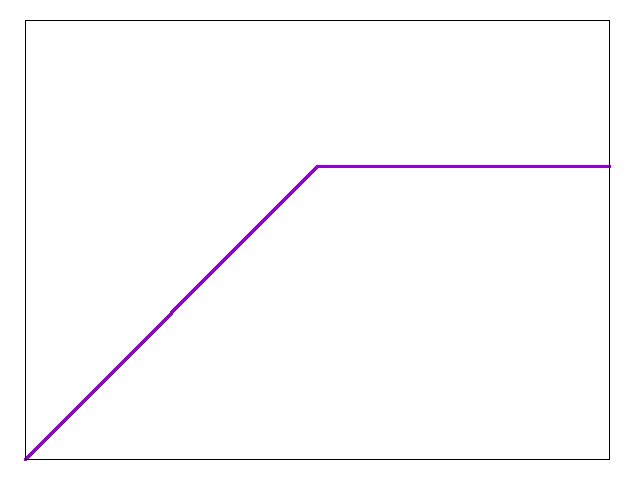 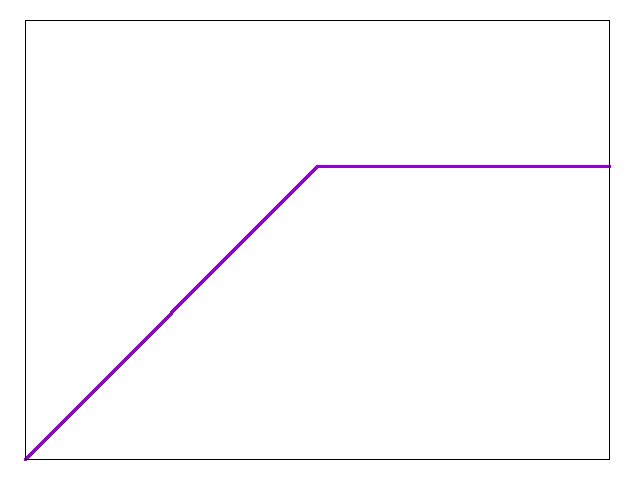 めり込み応力
　　2.35MPa
235MPa
600mm
E=3.5GPa
E=206GPa
ε
ε
固定プレート
完全固定
鋼材
有限要素解析ツールとしてMarc Mentat2018.0.0を使用
解析結果
防護柵支柱について
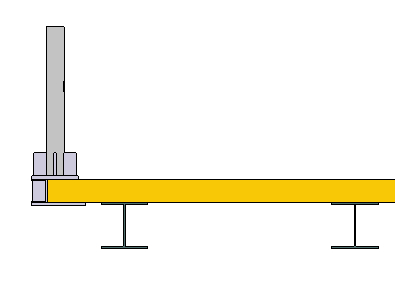 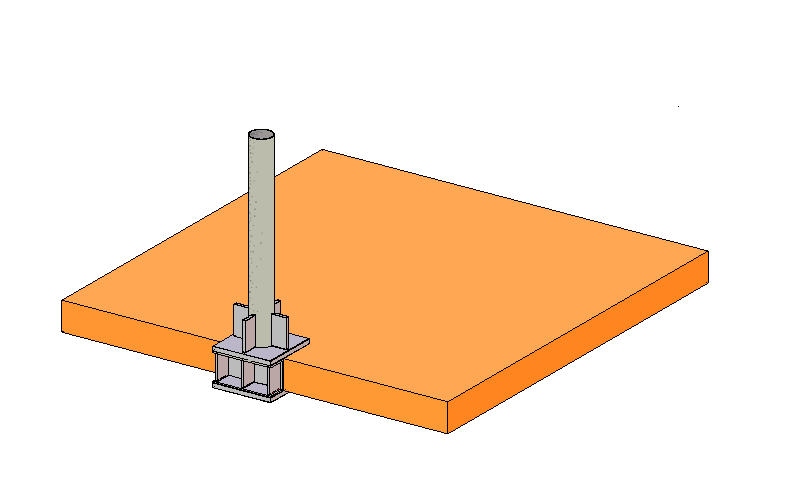 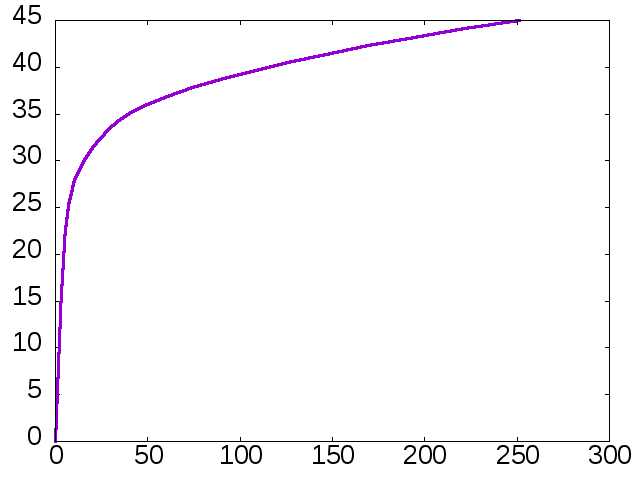 荷重(kN)
ここから降伏
鋼材
σ
σ
水平変位(mm)
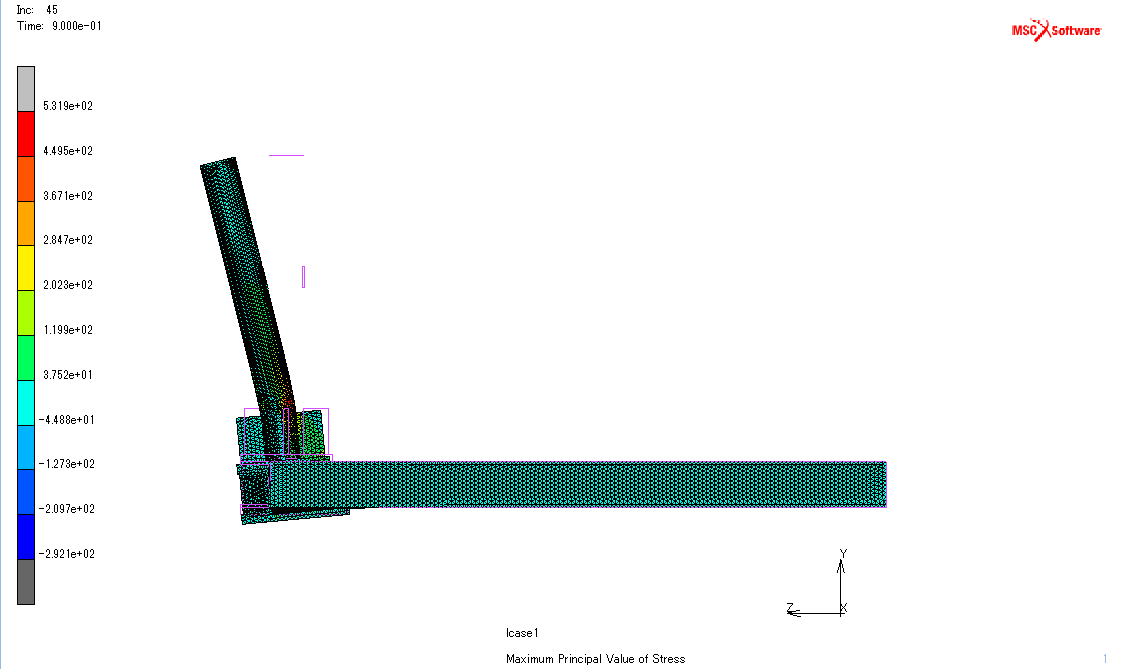 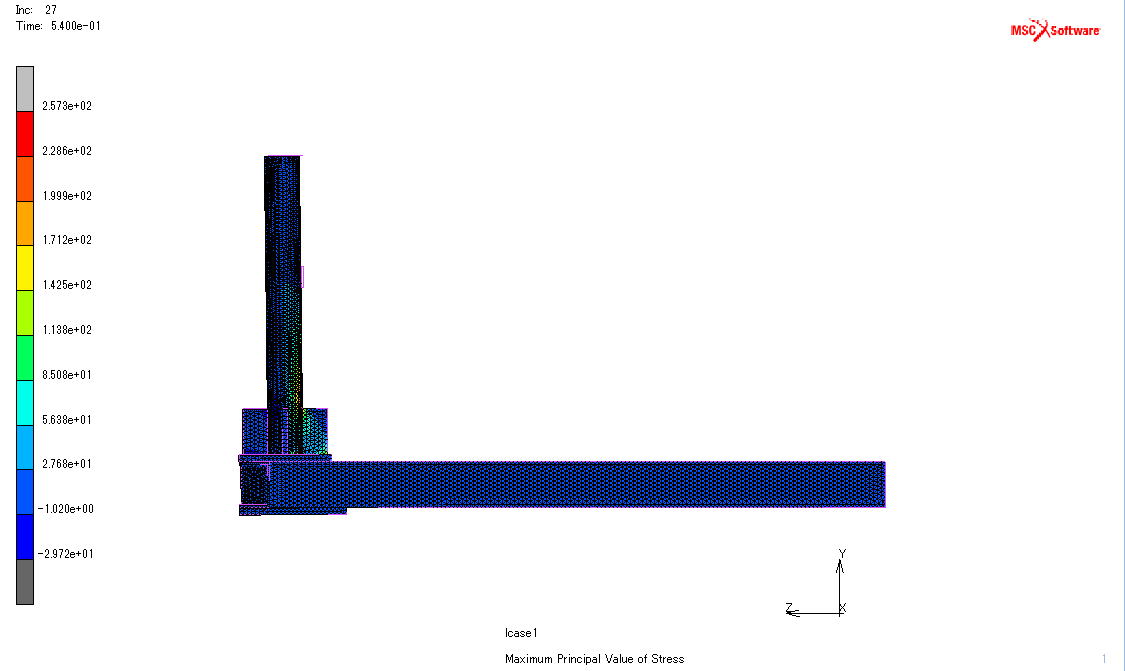 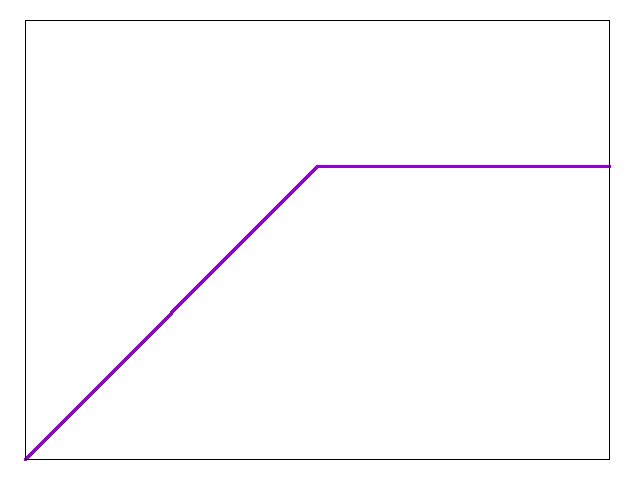 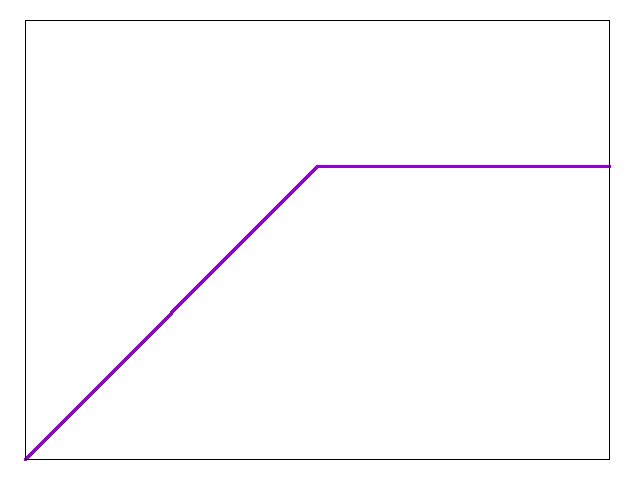 2.35MPa
荷重と水平変位の関係
235MPa
E=206GPa
E=3.5GPa
ε
ε
CLT
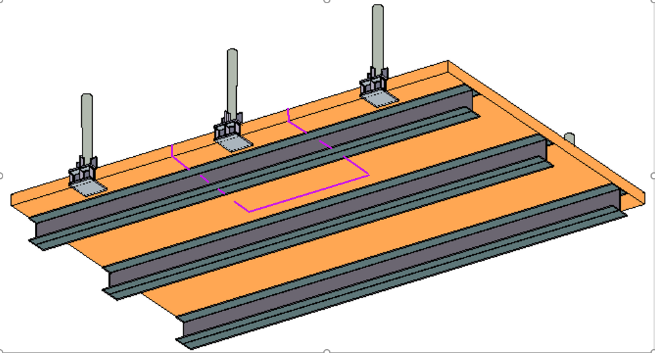 解析結果
CLTについて
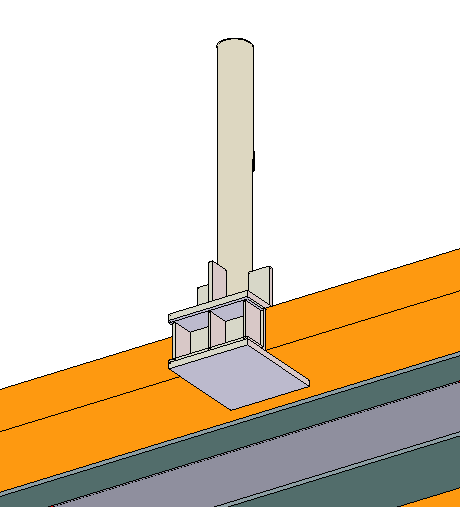 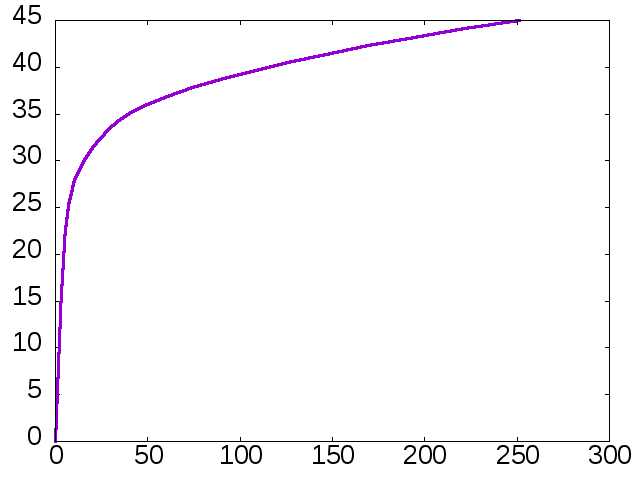 荷重(kN)
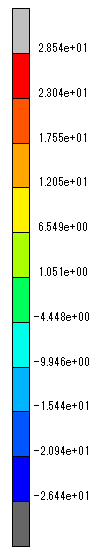 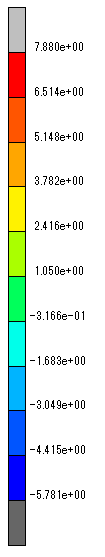 CLT
めり込み
応力
2.35MPa
固定プレート
σ
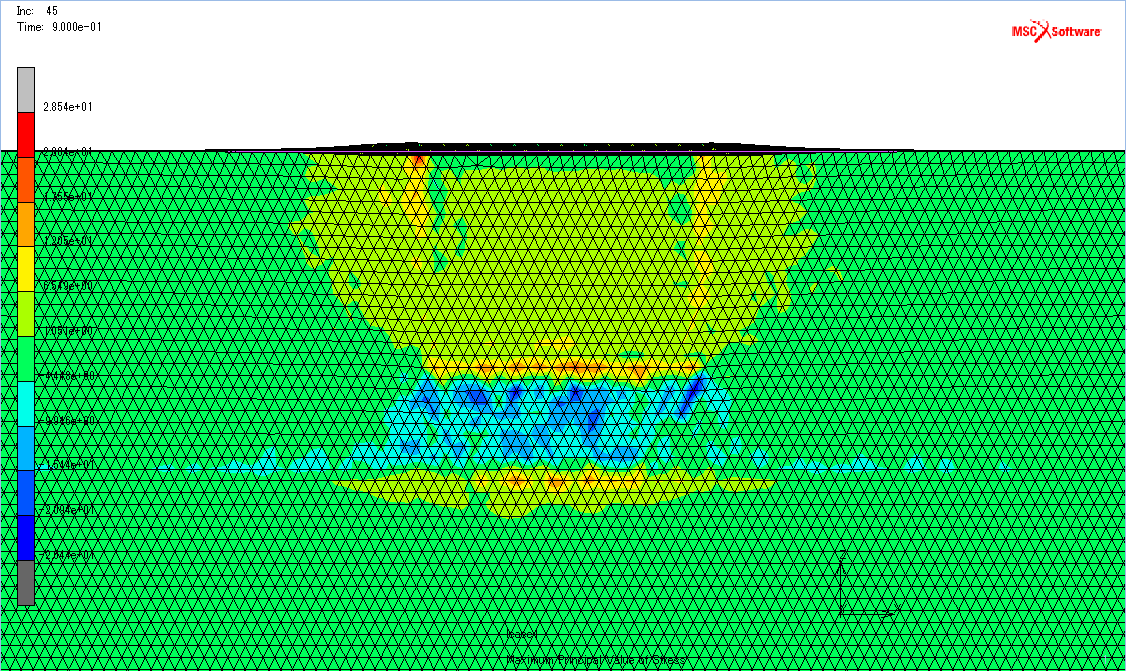 水平変位(mm)
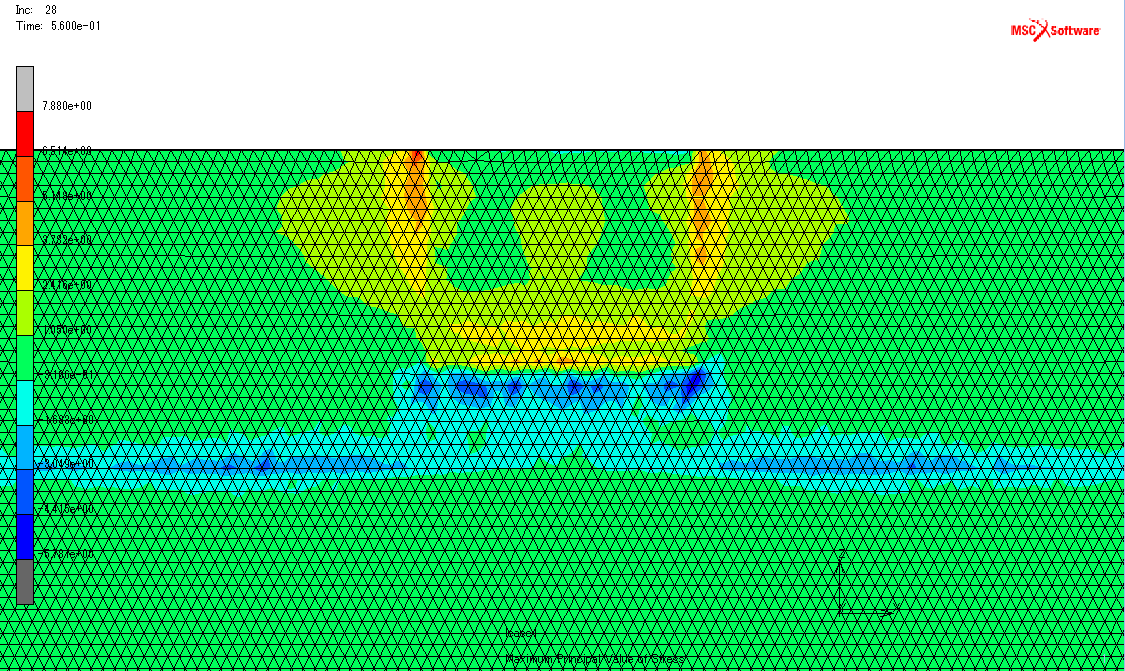 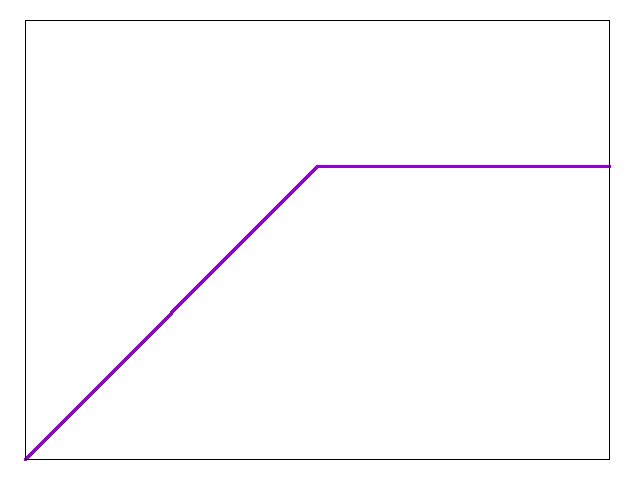 荷重と水平変位の関係
11MPa
3MPa
E=3.5GPa
ε
7MPa
フランジ
40kN
25kN
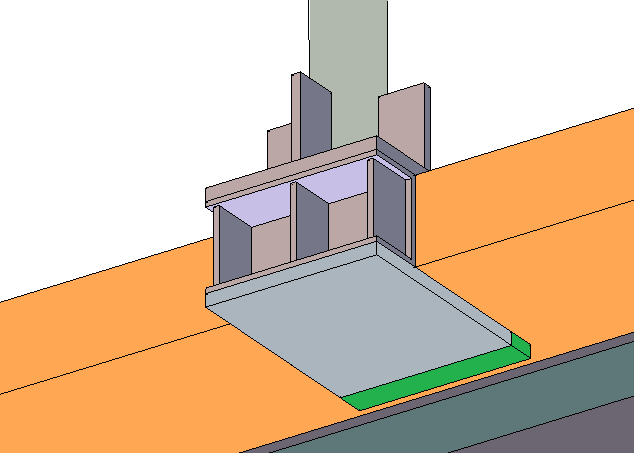 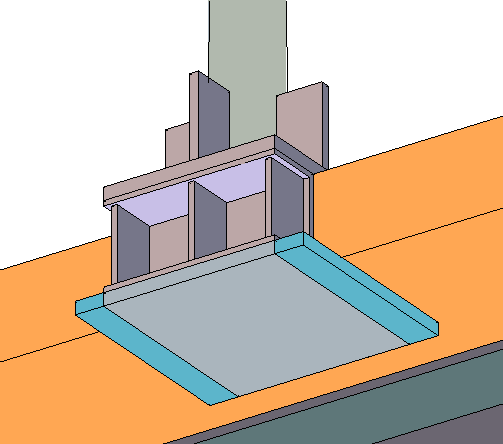 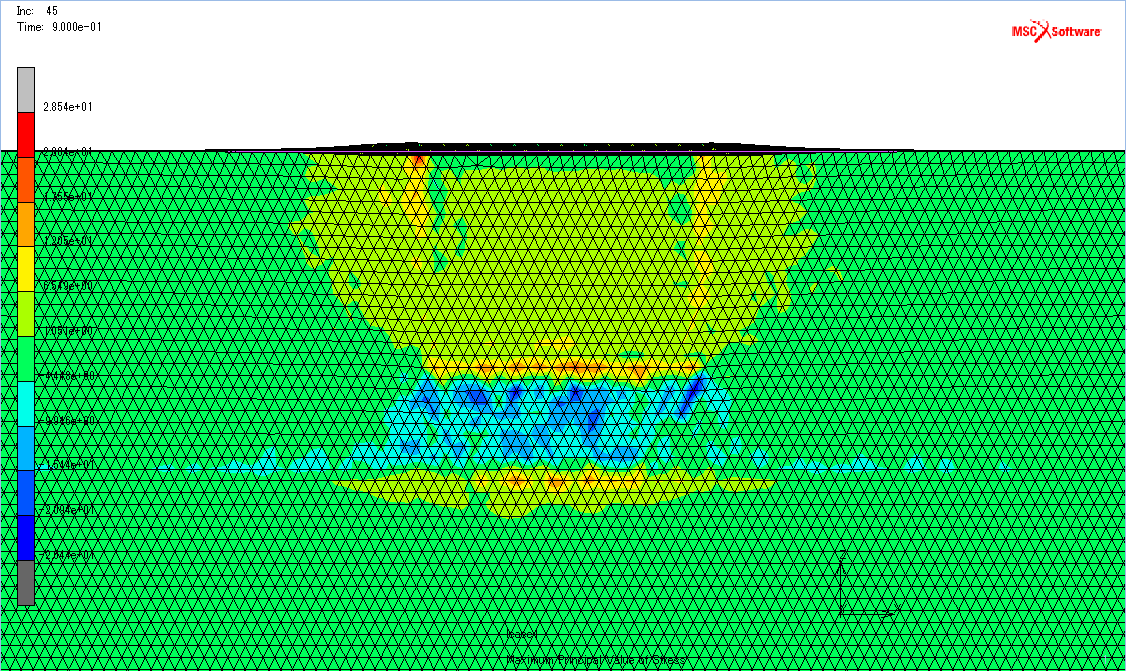 400mm
300mm
350mm
400mm
固定プレートを拡張
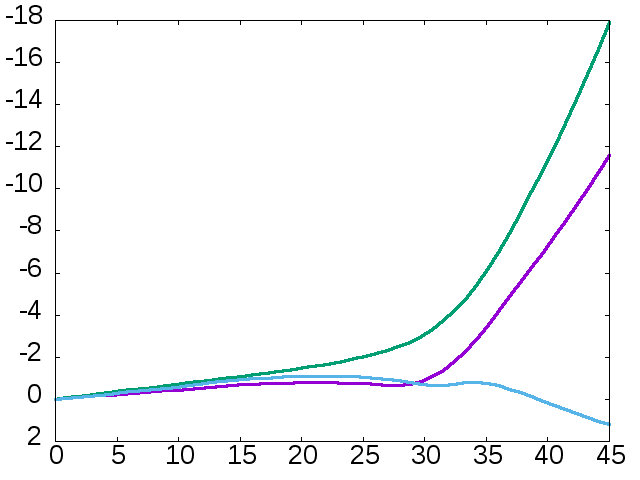 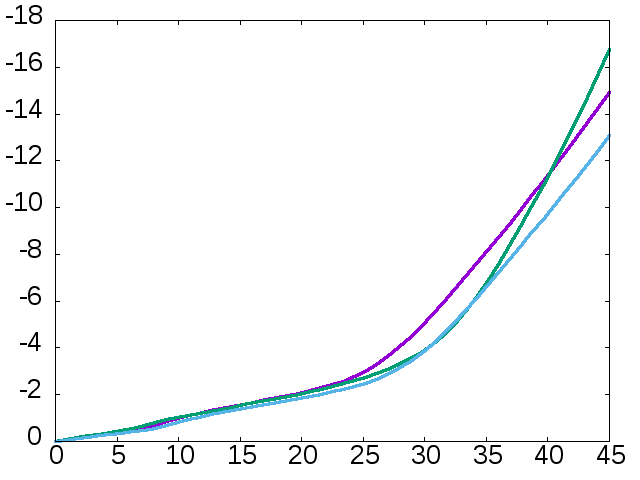 縦幅拡張
縦幅拡張
CLTの最大主応力(MPa)
CLTの最大主応力(MPa)
拡張前
横幅拡張
拡張前
横幅拡張
荷重(kN)
荷重(kN)
固定プレート縁部付近
外桁フランジ縁部付近
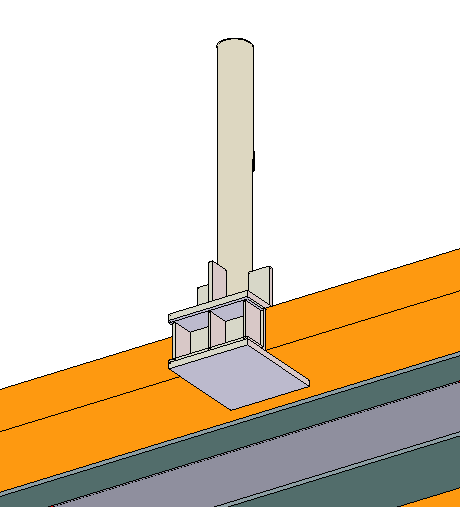 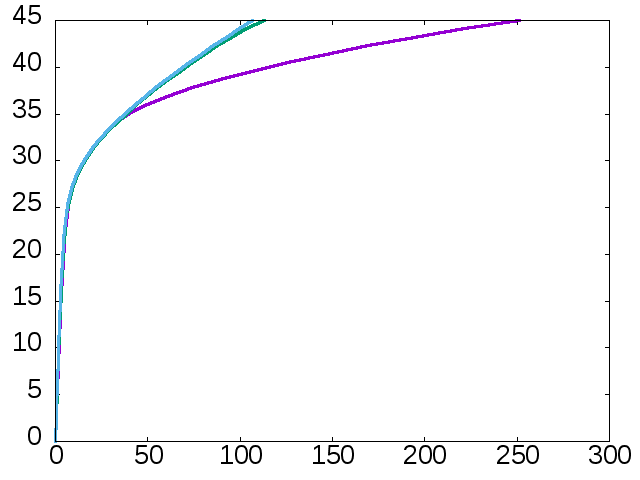 支柱の厚さを変更
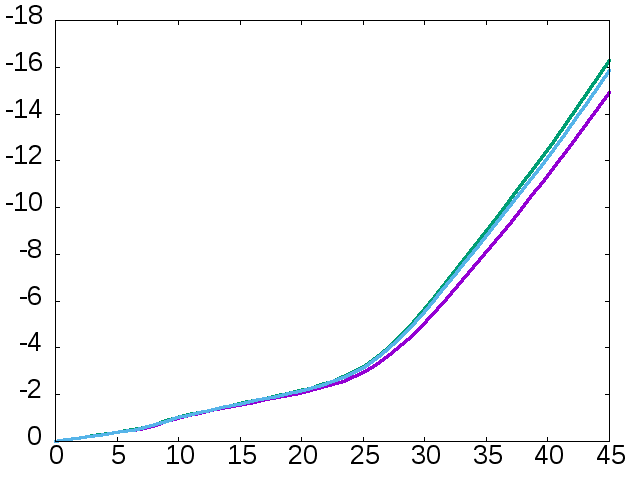 厚さ4.5mm
厚さ6mm
荷重(kN)
厚さ6mm
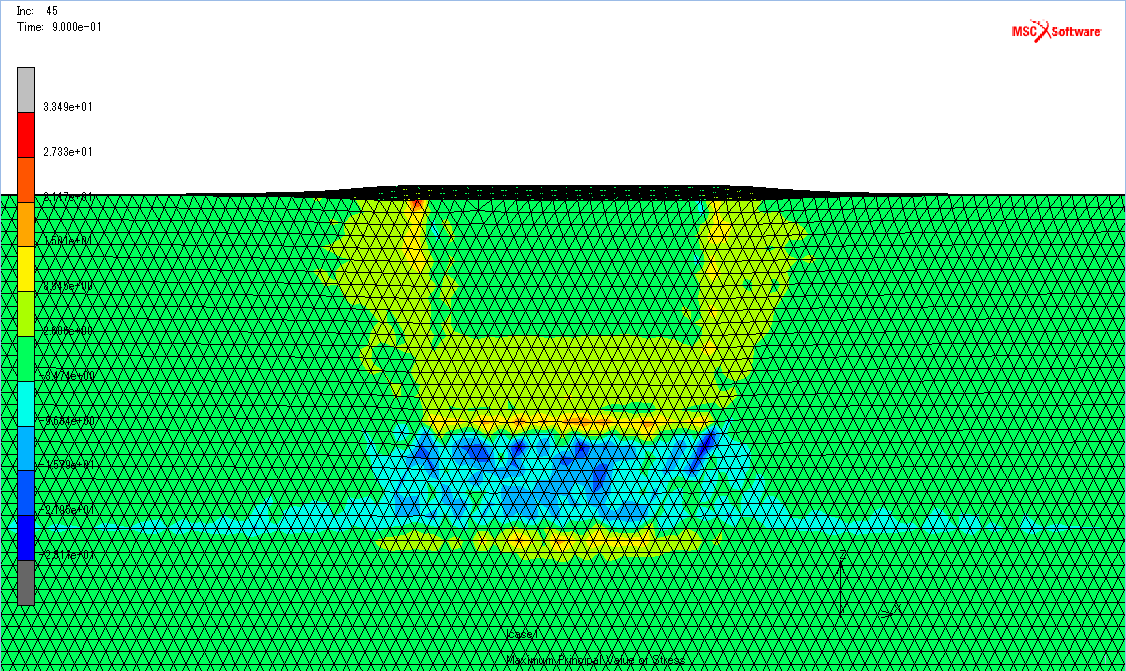 厚さ9mm
CLTの最大主応力(MPa)
厚さ9mm
厚さ4.5mm
水平変位(mm)
荷重(kN)
t=9, 40kN
荷重と水平変位の関係
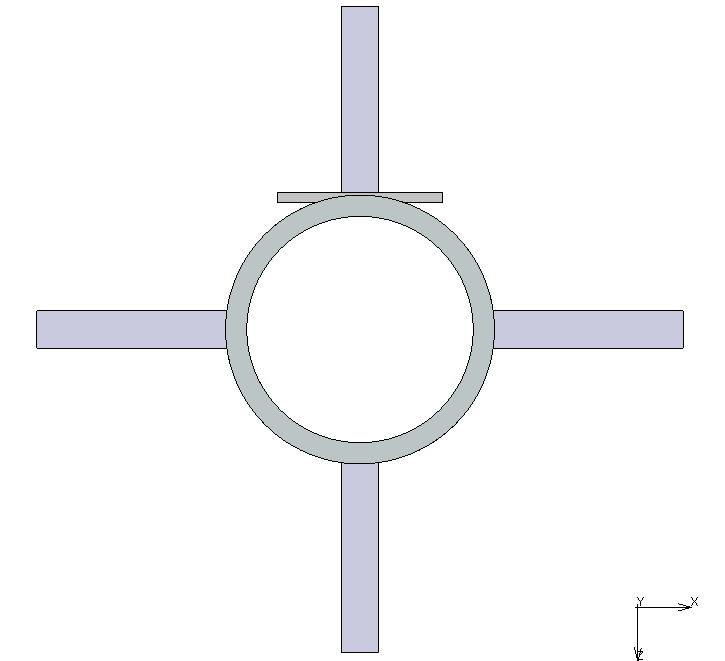 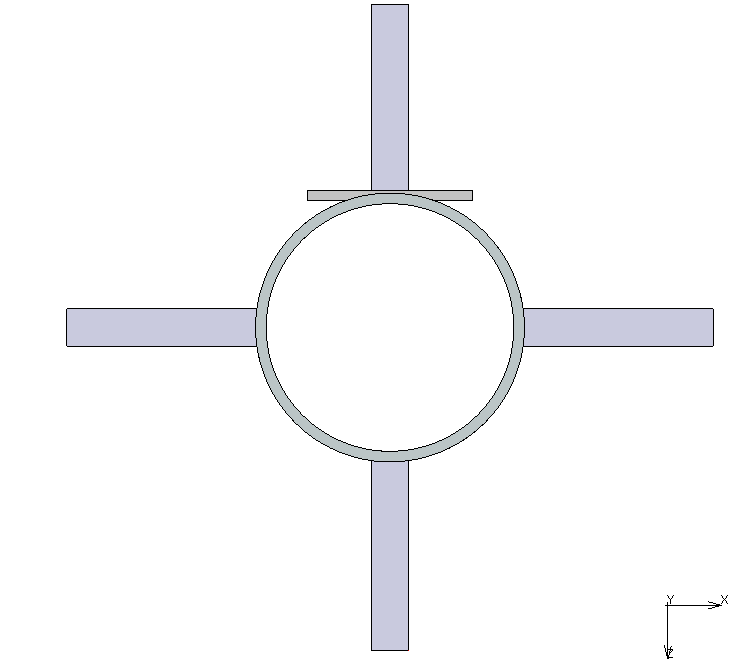 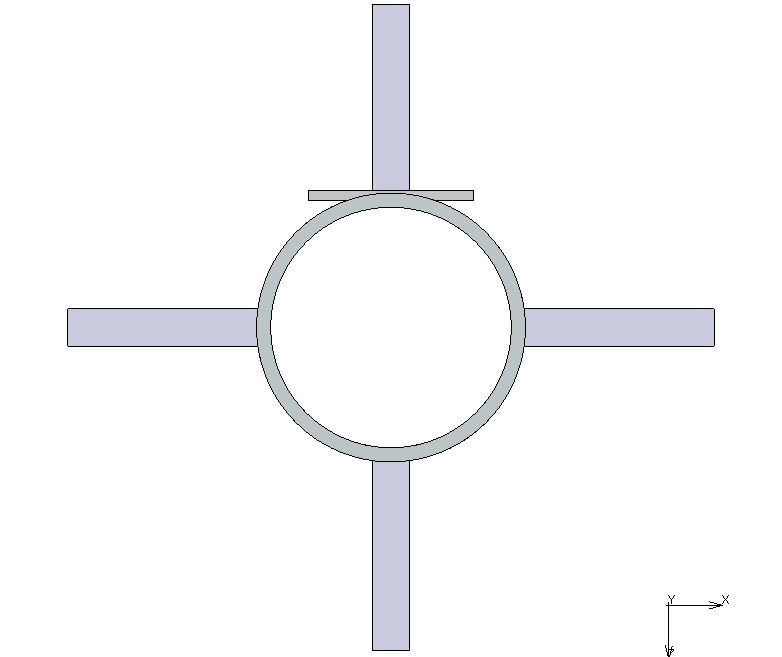 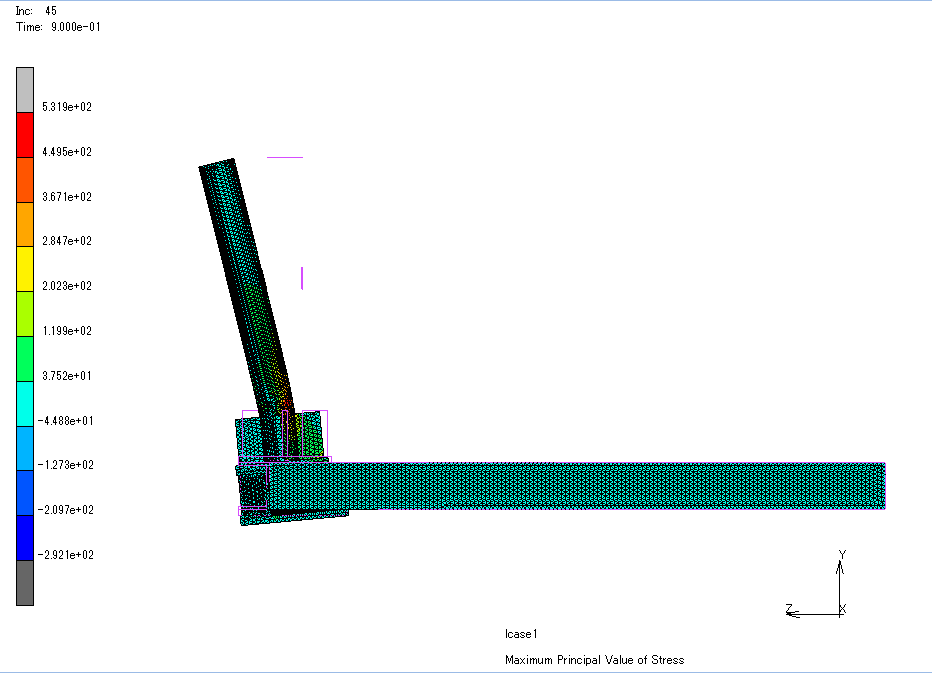 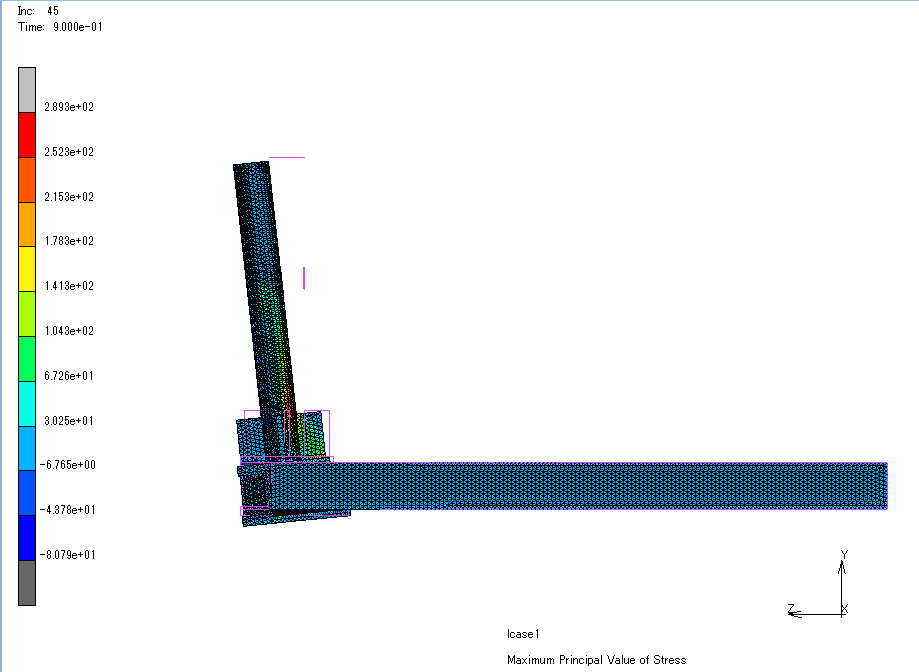 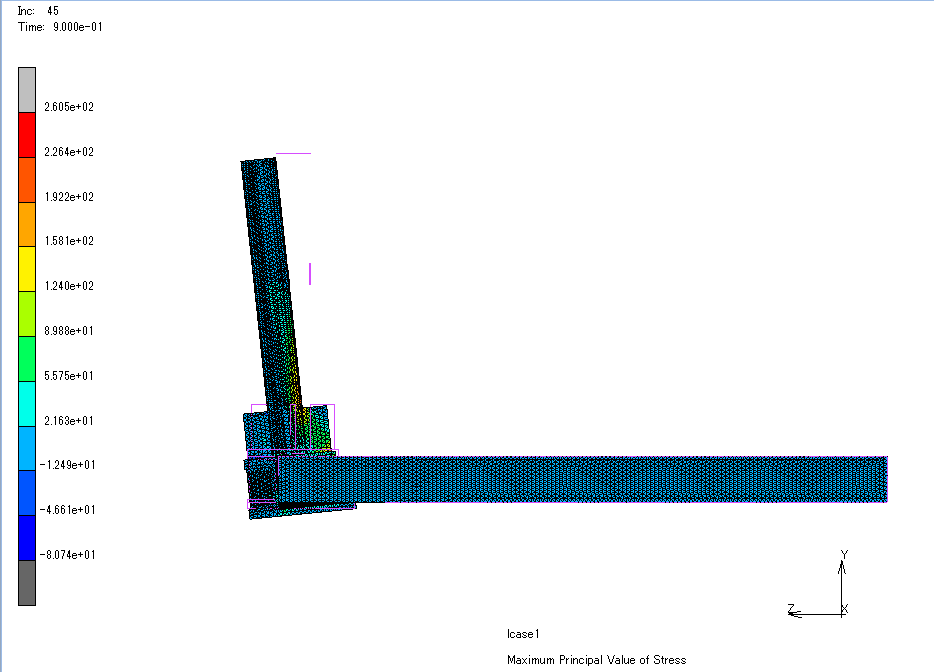 t=9mm
t=6mm
t=4.5mm
40kN
40kN
40kN
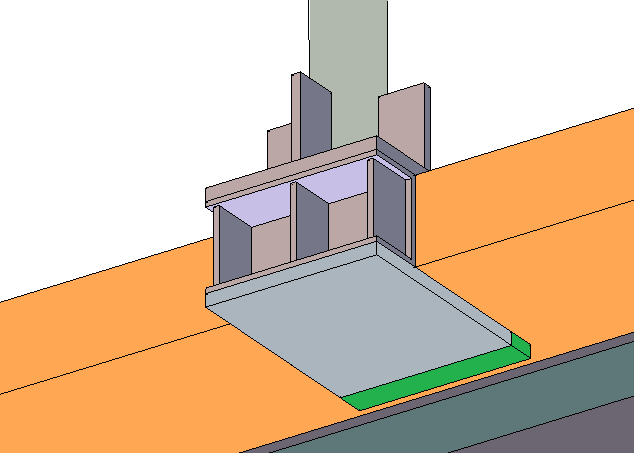 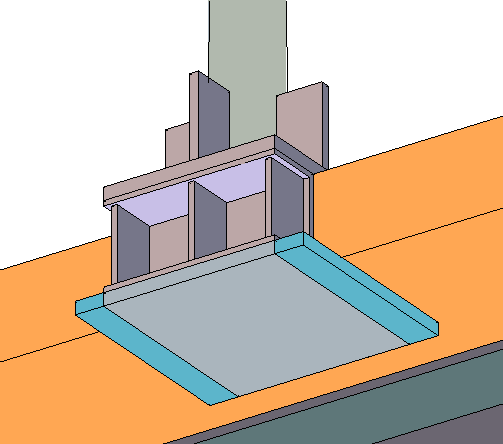 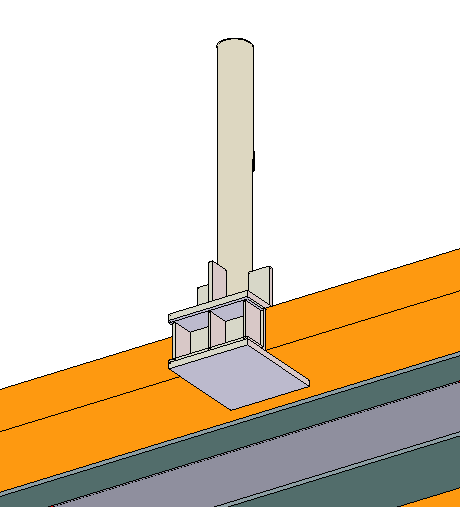 まとめ
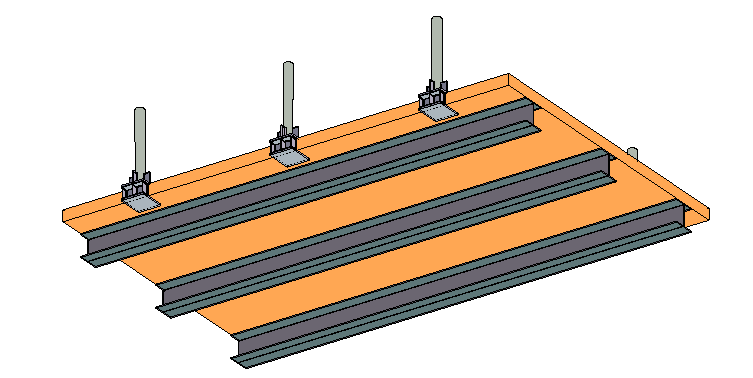 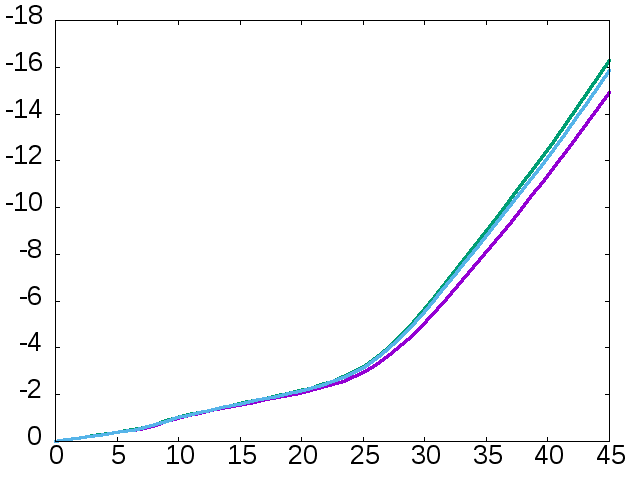 厚さ6mm
400mm
300mm
350mm
CLTの最大主応力(MPa)
FEMでモデル化し、めり込みを再現できた
厚さ9mm
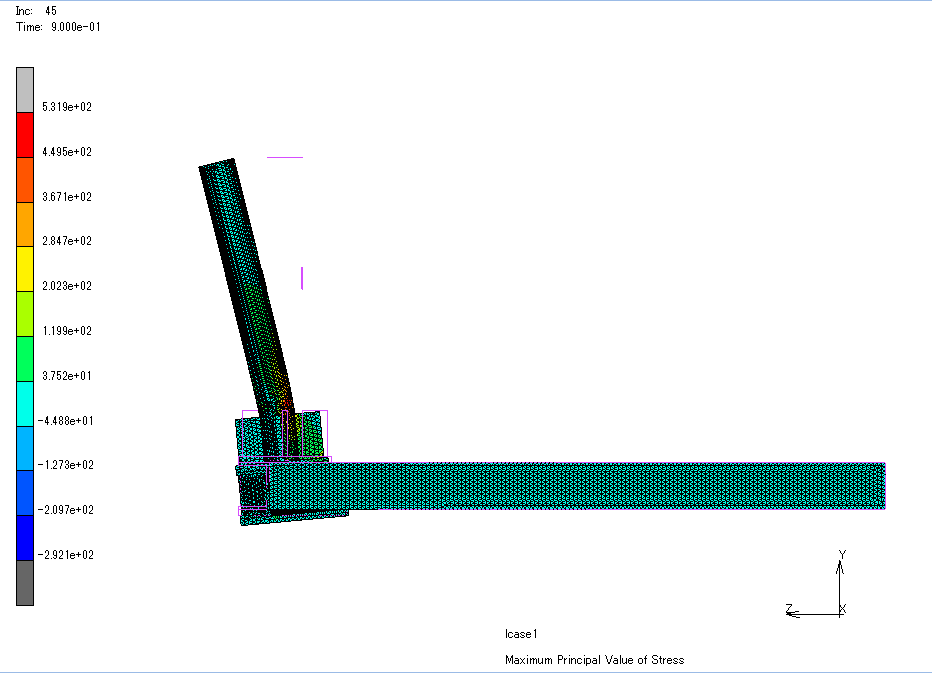 400mm
厚さ4.5mm
降伏
荷重(kN)
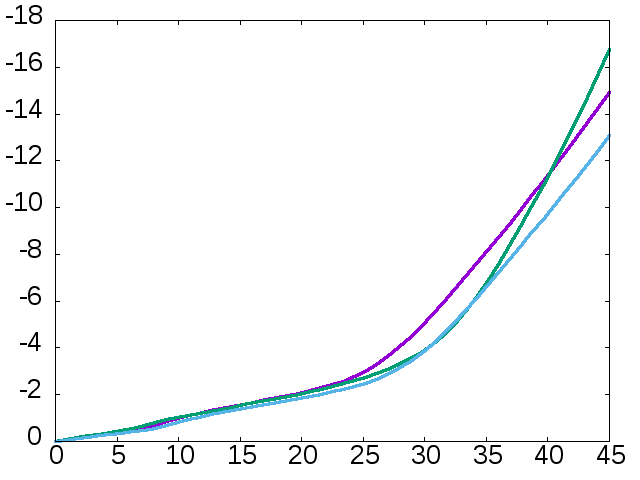 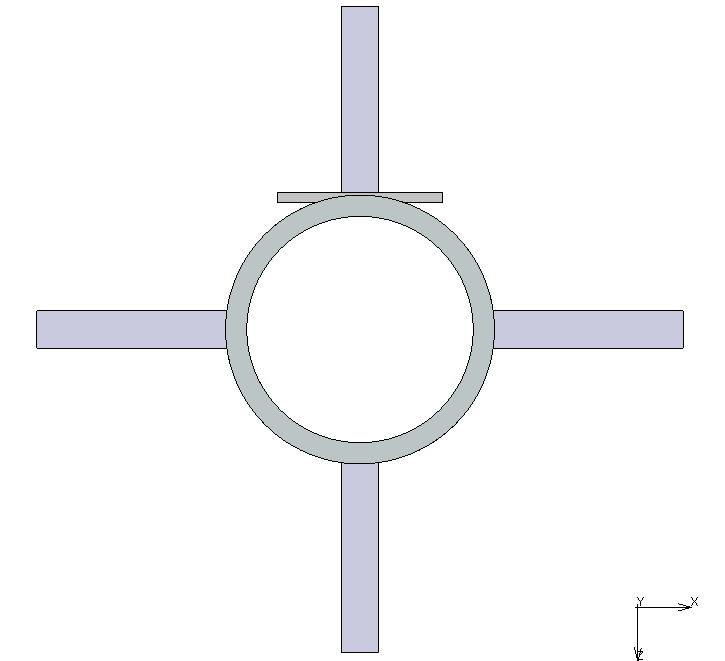 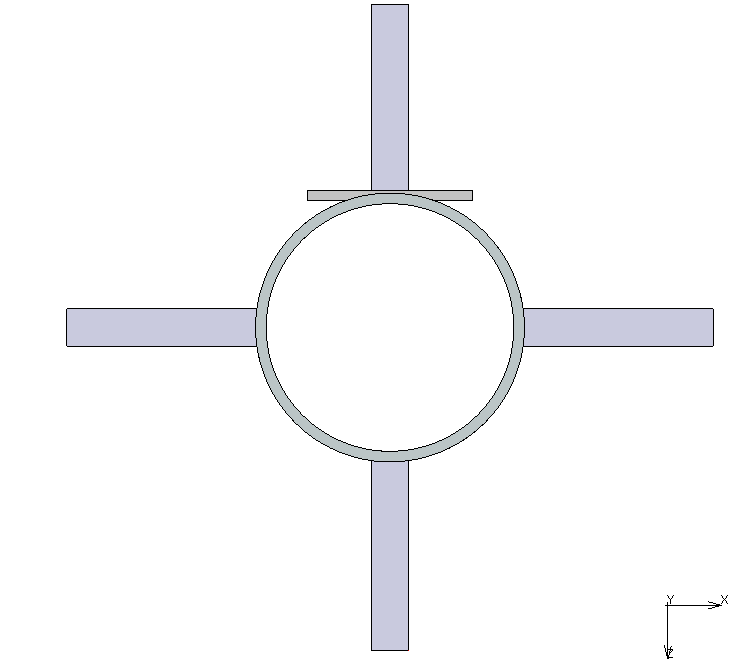 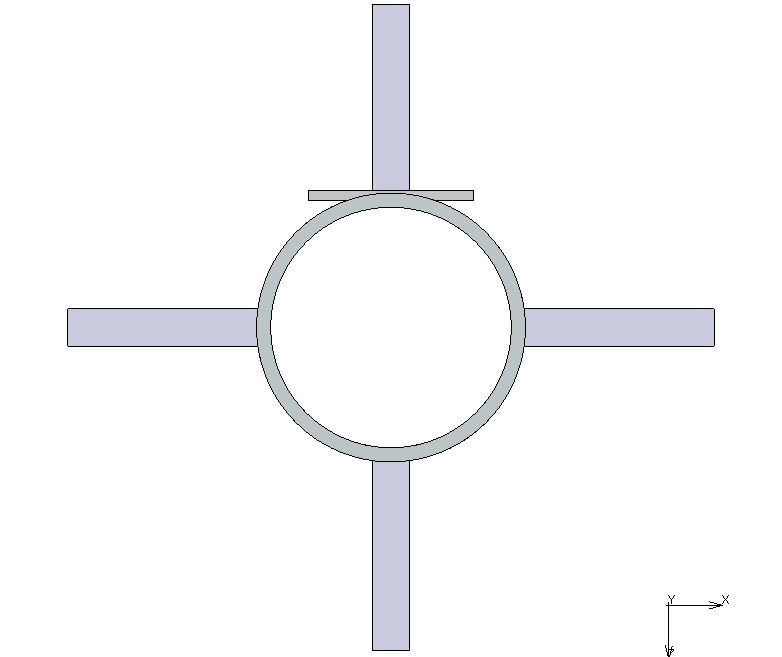 σ
σ
縦幅拡張
t=9mm
t=6mm
t=4.5mm
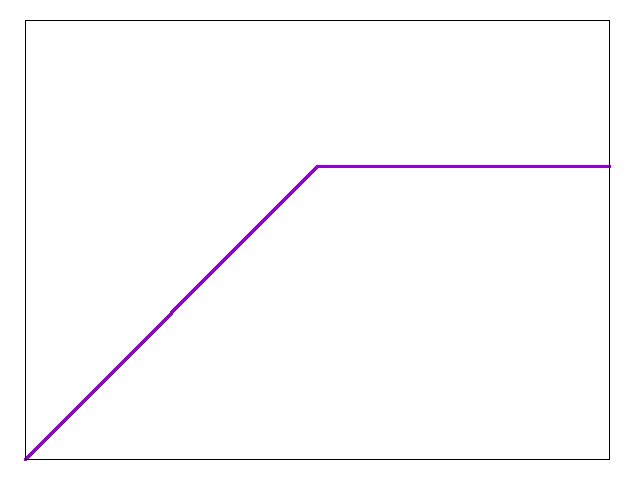 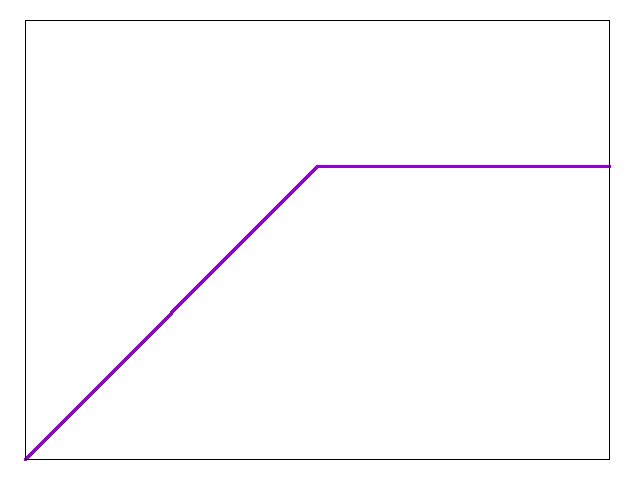 支柱を硬くするとめり込み応力は増長
CLTの最大主応力(MPa)
2.35MPa
めり込み
235MPa
E=3.5GPa
拡張前
E=206GPa
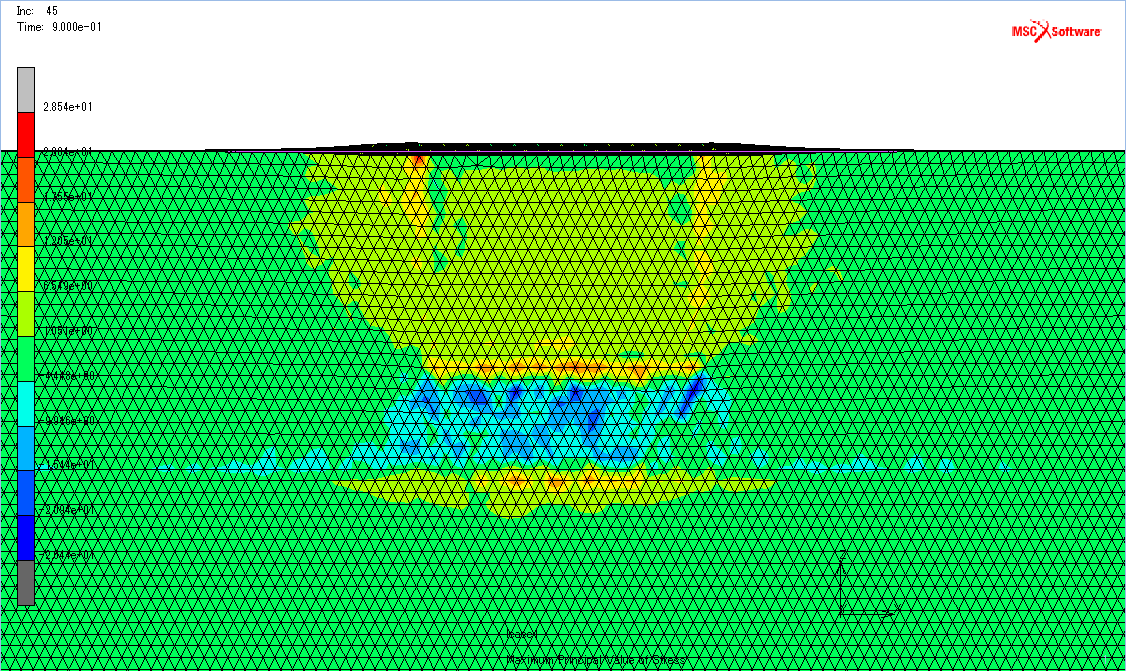 ε
横幅拡張
ε
荷重(kN)
プレートを広げるとめり込み応力は緩和